Тульские самовары и пряники
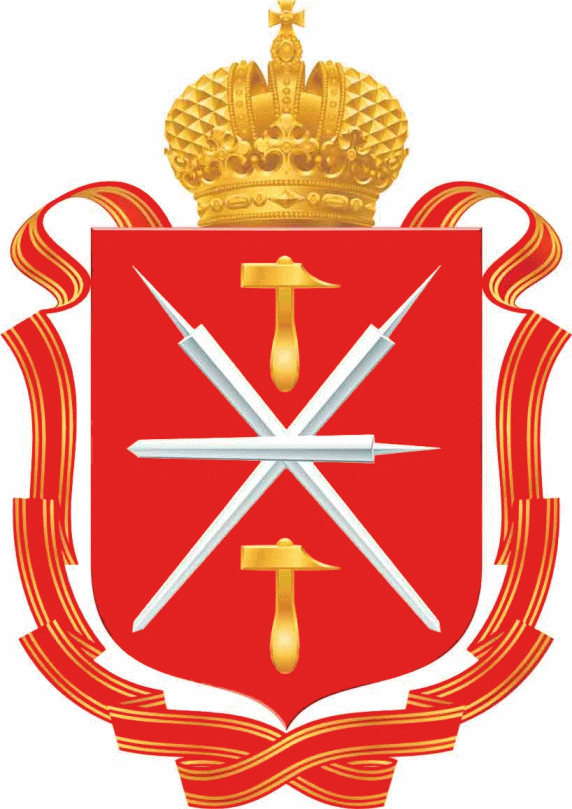 Алексин, 2019
ТУЛА СЛАВИТСЯ СВОИМИ САМОВАРАМИ И ПРЯНИКАМИ
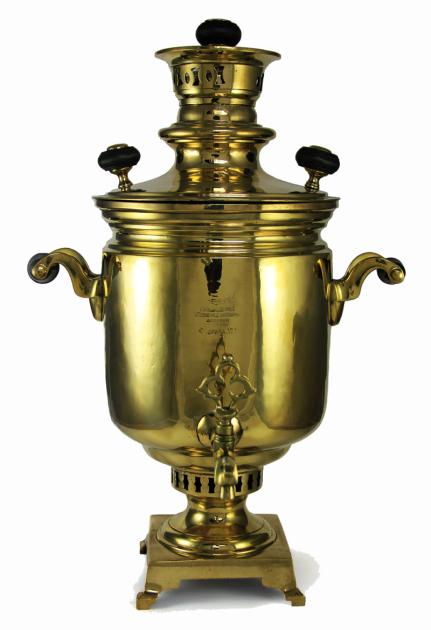 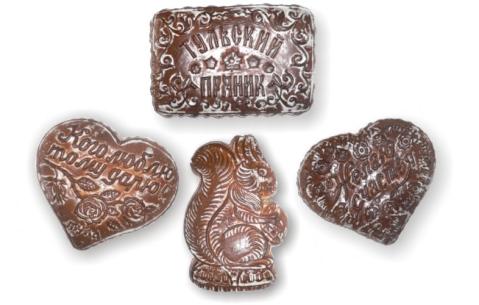 Это устройство для кипячения воды и приготовления чая
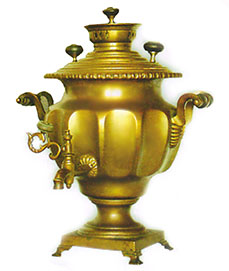 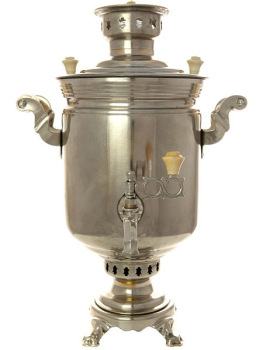 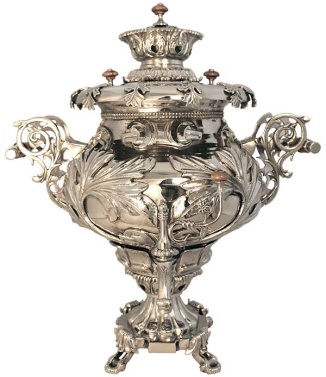 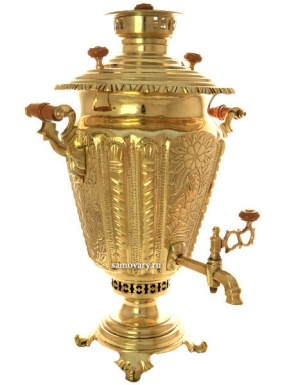 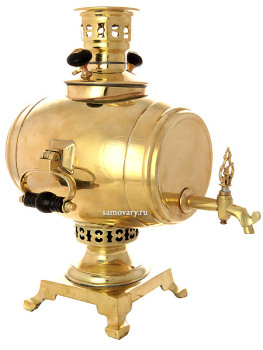 Что такое самовар?
В старину на Руси традиционно пили чай из самовара. Мастера изготавливали самовары самой разнообразной формы: в виде вазы, бочонка, цилиндра, конуса
Размеры самоваров тоже были разными: от больших ведерных до крошечных на одну чашку
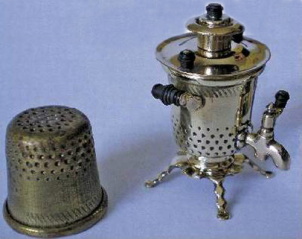 Были самовары дорожные, которые подогревались на спиртовке, и трактирные, которые топились дровами
Музей 
«Тульские самовары»
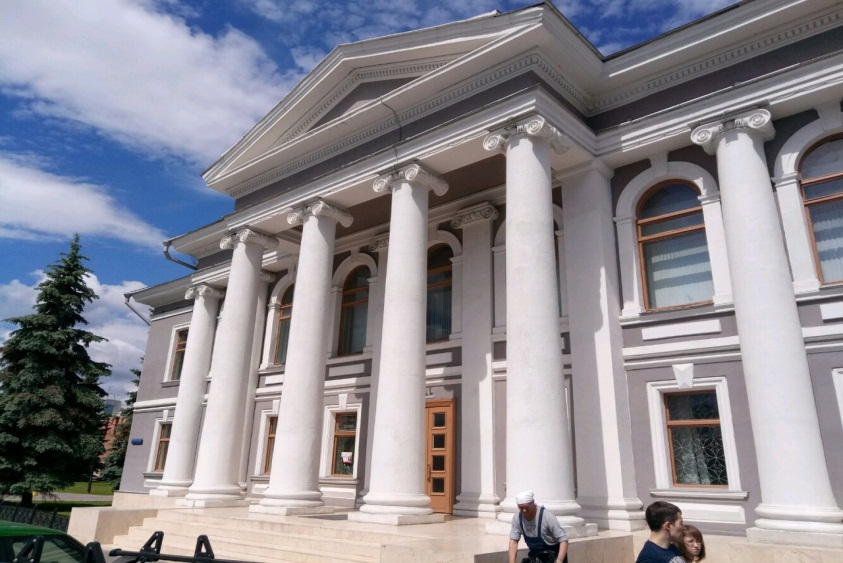 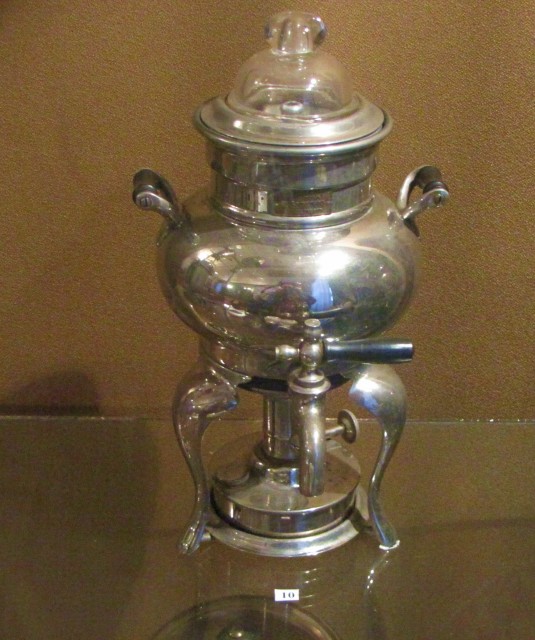 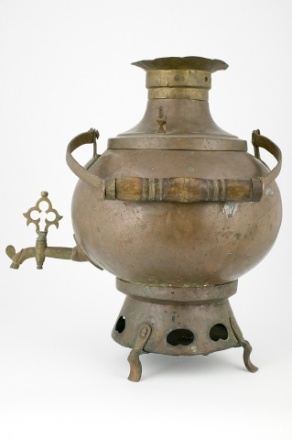 Музей «Тульские самовары» - один из самых популярных музеев города Тулы. Музей самоваров в Туле открыл свои двери для посетителей в 1990 году, и с этого времени он стал своеобразной визитной карточкой Тулы
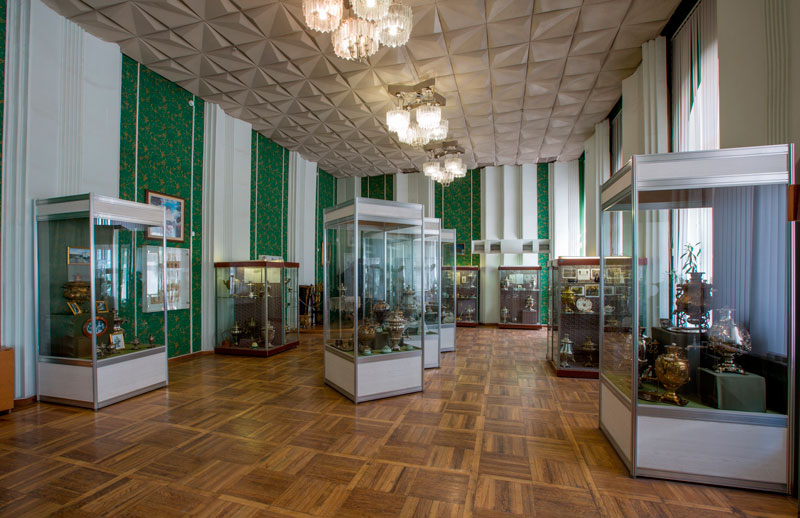 В залах музея можно увидеть самовары, разнообразные по форме, материалу изготовления и по размерам: от огромного, 70-литрового буфетного до крошечного самовара на три капельки воды. В витринах музея размещены уникальные предметы, в том числе тульские самовары. В Туле одними из самых ранних самоваров были изготовленные первыми тульскими самоварщиками Иваном и Назаром Лисицыными, один из этих первых самоваров представляет тульский музей самоваров.
На экспозиции тульский музей самоваров наглядно представлена история тульского самовара. Музей самоваров в Туле представляет все этапы развития самоварного производства в тульском крае от конца XVIII века до наших дней, а также историю самовара как самобытного образца русского декоративно-прикладного искусства. Большое место в экспозиции отведено мемориальным комплексам, посвященным представителям известных самоварных династий – Баташевым, Шемариным, Фоминым.
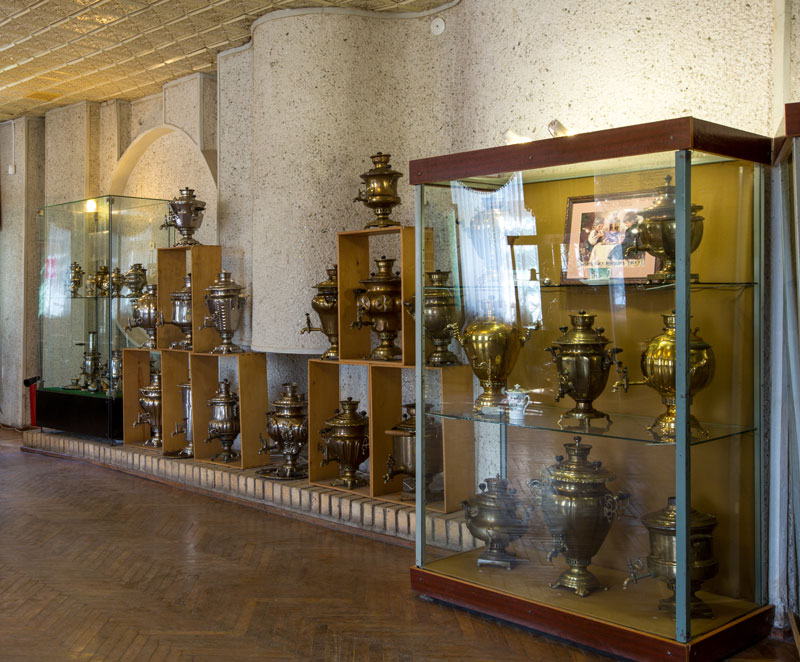 Печатный пряник – самый популярный гостинец из Тулы
Со сладким красивым сувениром едут туляки к друзьям в другие города и страны
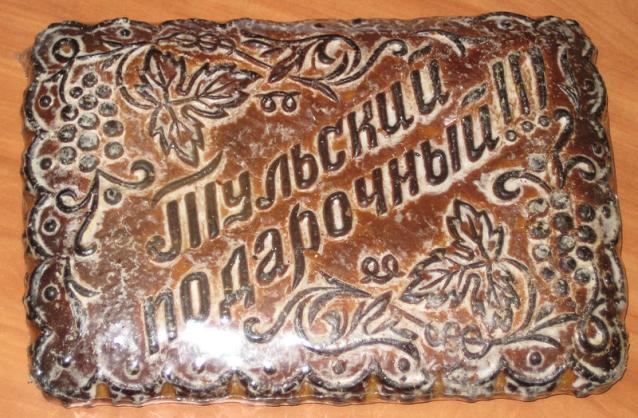 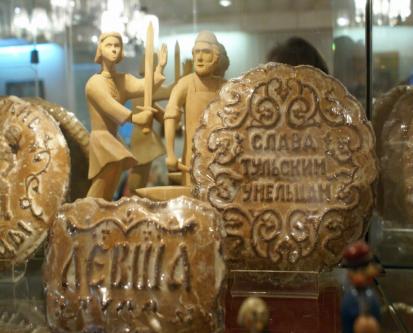 Первое упоминание о пряничном ремесле в старинных писцовых книгах датировано 1685 годом
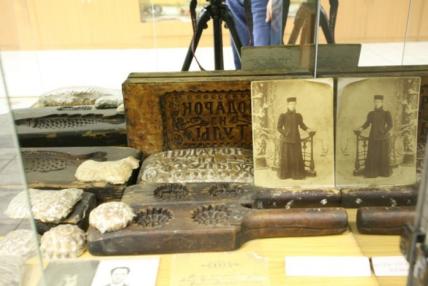 Именно тульские умельцы придумали вырезать из дерева специальные формы – «пряничные доски», с помощью которых создавались на выпечке затейливые узоры, слова, символические изображения
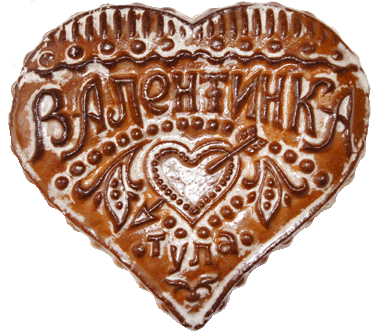 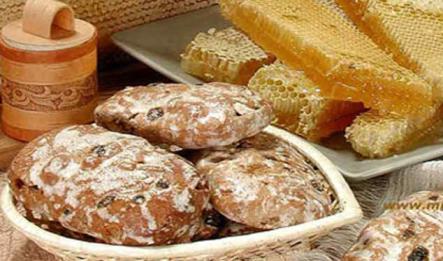 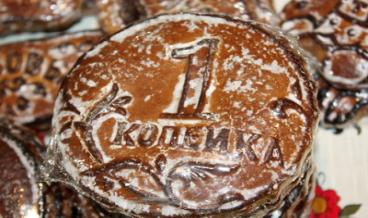 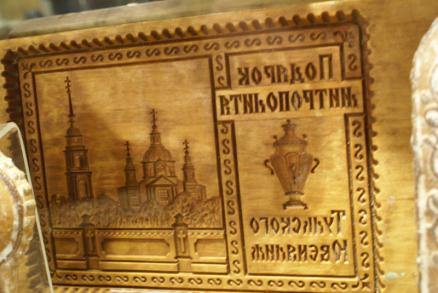 У пряников особая рецептура и технология изготовления. Мед в них – и сладость, и ароматизатор и природный консервант
Уже в конце XIX тульские пряники получили всемирное признание, они экспонировались на международных выставках
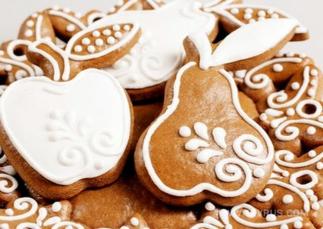 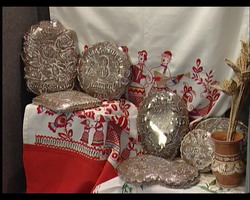 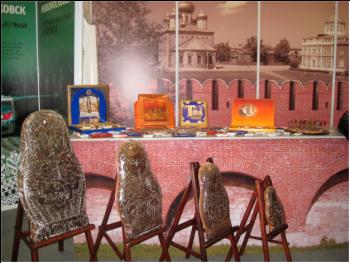 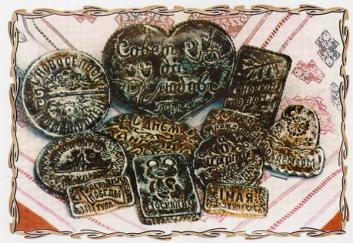 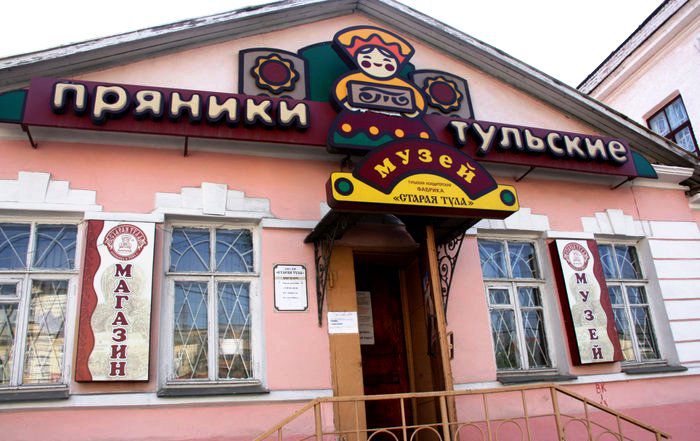 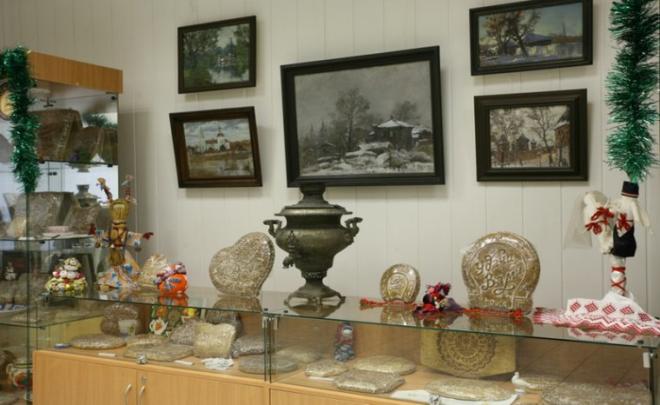 Значительная коллекция представлена в музее «Тульский пряник». Здесь есть и малютка размером с полтинник, и 50-килограмовый великан, и пряники, изготовленные в честь знаменательных событий
Славился своими самоварами и печатными пряниками город Тула
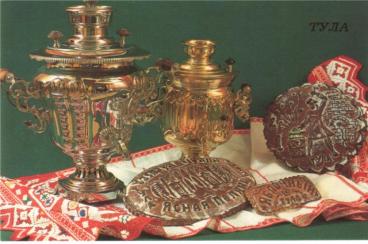 СПАСИБО ЗА ПУТЕШЕСТВИЕ